Основні поняття в області безпеки інформаційних  технологій.Місце і роль автоматизованих систем в управлінні бізнес-процесами
Яке суспільство називають інформаційним?
Яка система називається інформаційною?
Для чого ми захищаємо інформацію?
Де ми захищаємо інформацію?
Як ми захищаємо інформацію?
Пригадайте
Хто володіє інформацією- той володіє світом
Натан Майер Ротшильд
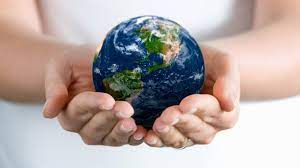 Історія виникнення інформаційної безпеки
I етап — до 1816 року — характеризується використанням природно утворюваних засобів інформаційних комунікацій.
II етап — починаючи з 1816 року — пов'язаний з початком використання штучно створюваних технічних засобів електро- і радіозв'язку.
III етап — починаючи з 1935 року — пов'язаний з появою засобів радіолокації і гідроакустики.
IV етап — починаючи з 1946 року — пов'язаний з винаходом і впровадженням в практичну діяльність електронно-обчислювальних машин (комп'ютерів).
V етап — починаючи з 1965 року — обумовлений створенням і розвитком локальних інформаційно-комунікаційних мереж.
VI етап — починаючи з 1973 року — пов'язаний з використанням надмобільних комунікаційних пристроїв з широким спектром завдань.
Захист інформації – це комплекс заходів, направлених на забезпечення інформаційної 
безпеки
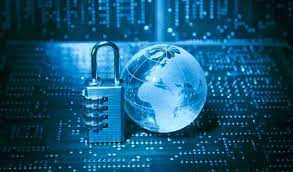 30 листопада 
Міжнародний день захисту інформаціїї
Види інформації, які підлягають захисту
Конфіденційна інформація - це відомості, які знаходяться у володінні, користуванні або розпорядженні окремих фізичних чи юридичних осіб і поширюються за їх бажанням.
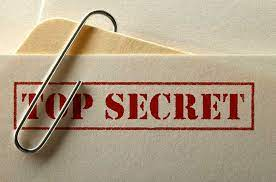 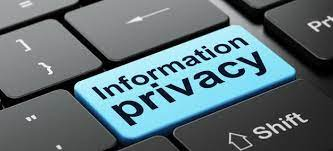 Таємна інформація - інформація, яка містить відомості, що становлять державну або іншу передбачену законом таємницю.
Інформація з обмеженим доступом -інформація, доступ до якої має лише обмежене коло осіб і оприлюднення якої заборонено розпорядником інформації відповідно до закону.
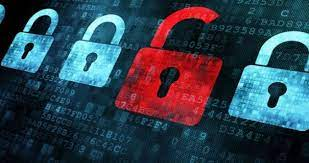 Доступ до інформації - можливість одержання, оброблення інформації, її блокування та порушення цілісності.
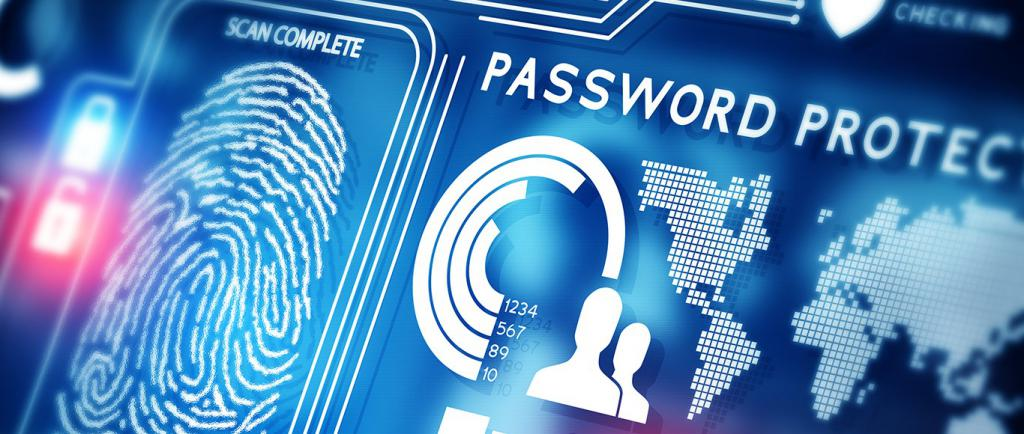 Санкціонований доступ до інформації – це доступ до інформації, що не порушує встановлені правила розмежування доступу
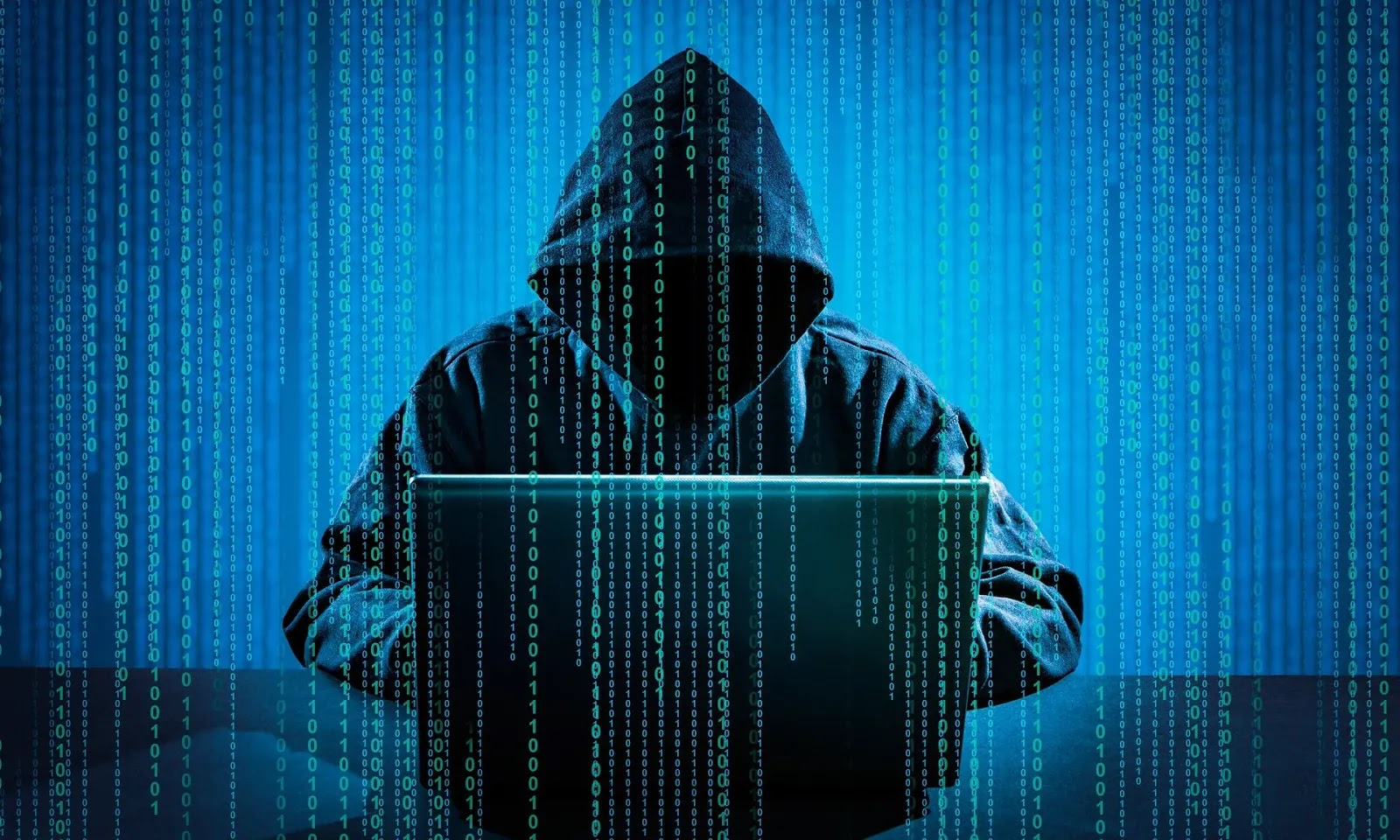 Несанкціонований доступ до інформації - доступ до інформації, за якого порушуються встановлений порядок його здійснення та (чи) правові норми.
Автоматизацiя бiзнесу.
 Для чого автоматизують підприємства?
Чого прагне кожен керівник?
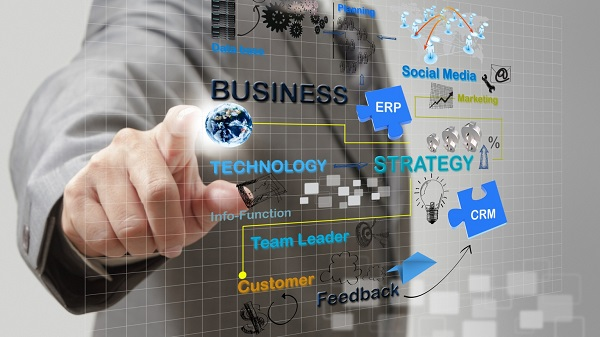 Звичайно ж, процвітання своєї справи.
Тому, підприємці зупиняють свій вибір на автоматизації бізнесу.
Програма виконує багато процесів замість співробітників, що знижує кількість помилок, а як наслідок мінімізує збитки.
Основними перевагами автоматизації є:
Збільшення пропускної здатності або продуктивності.
Підвищення якості та передбачуваності якості.
Підвищена надійність, процесів або продуктів.
Підвищення узгодженості продукції.
Скорочення прямих людських витрат на робочу силу та видатків.
Основними недоліками автоматизації є:
Загрози безпеці / уразливості (кібератака).
Непередбачувані / надмірні витрати на розробку.
Висока ціна.
Кібератака— це спроба реалізації кіберзагрози, тобто будь-яких обставин або подій, що можуть бути причиною порушення політики безпеки інформації і/або завдання збитків автоматизованій системі.
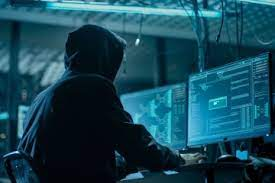